Incorporar la nutrición en las políticas de su centro
Febrero de 2023​
[Speaker Notes: Bienvenidos al módulo Incorporar la nutrición en las políticas de su centro.  Este breve módulo se ofrece como complemento de los cursos universitarios del Centro de Cuidado Infantil y Educación Temprana que cubren la salud, la seguridad y la nutrición. No pretende ser exhaustivo sino simplemente destacar las mejores prácticas y la información clave, así como  brindarle recursos adicionales.  Como sabe, las políticas del programa de cuidado infantil comunican las expectativas, los roles y las responsabilidades del personal y las familias. Por eso, es posible que usted se pregunte por dónde debe empezar o qué cosas debe incluir.]
Políticas sobre nutrición
Sus políticas sobre nutrición deberían incluir:
Comidas o bocadillos elaborados por el centro (según corresponda)
Participación en el Programa de Alimentos para el Cuidado de Niños y Adultos del USDA (si corresponde)
Patrones de comidas según las regulaciones del USDA
Programación de comidas
Uso de un dietista matriculado
Ingesta de agua
Educación para padres
[Speaker Notes: Esta diapositiva muestra algunos temas importantes que pueden ser útiles si los incorpora a sus políticas. Recuerde: su política ayuda a las familias y al personal a saber qué se espera de ellos. Puede incluir las comidas y alimentos que usted proporciona, si participa en el Programa de Alimentos para el Cuidado de Niños y Adultos (CACFP), si se espera que las familias proporcionen algo y qué, cómo manipulará la leche humana o leche de fórmula para bebés, dónde encontrar sus menús y cómo manejará cualquier necesidad dietaria especial. También sería útil agregar información que el personal necesitará para ayudarlos a crear un entorno saludable alrededor del momento de la comida. Esto podría incluir cómo alimentar a los bebés, los cronogramas de comidas y bocadillos y el servicio de comida estilo familiar, si corresponde. Puede incluir prácticas de seguridad de los alimentos y cualquier prohibición alimentaria, como por ejemplo, gaseosas y caramelos duros. Básicamente, lo que debería incluir es información que ayudará al personal y a las familias a pensar cómo y qué dar de comer a los niños mientras estos participan del programa de cuidado infantil.]
Programa de Alimentos para el Cuidado de Niños y Adultos (CACFP)
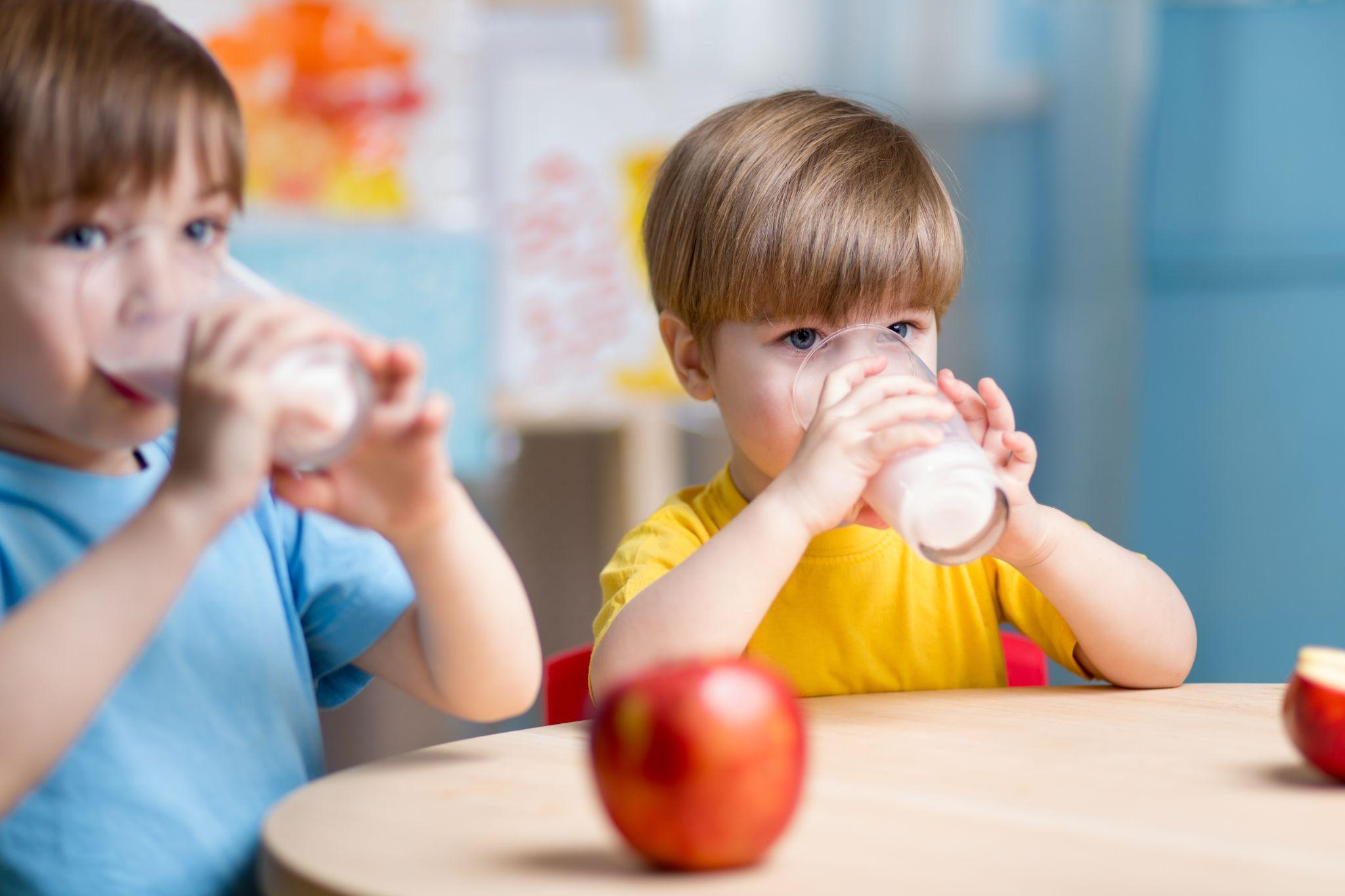 Si usted participa del CACFP, debe declararlo en sus políticas, tanto al personal como en el manual para padres.
También debe incluir una declaración de no discriminación en todos los materiales relacionados con el CACFP (excepto los menúes).
[Speaker Notes: Recuerde que todos los centros de cuidado infantil y los hogares de cuidado infantil grupal habilitados en Connecticut deben cumplir con los patrones de comidas del Programa de Alimentos para el Cuidado de Niños y Adultos, ya sea que participen o no de ese programa. Si participa en el CACFP, debe incluir en sus políticas información específica del programa y cómo las familias pueden participar. También debe incluir la siguiente Declaración de no discriminación, provista por el USDA.]
“De acuerdo con la ley federal de derechos civiles y las regulaciones y políticas de derechos civiles del Departamento de Agricultura de los Estados Unidos (USDA), se prohíbe a esta entidad discriminar por motivos de raza, color, origen nacional, sexo (incluyendo identidad de género y orientación sexual), discapacidad, edad, o represalia o retorsión por actividades previas de derechos civiles. 
La información sobre el programa puede estar disponible en otros idiomas que no sean inglés. Las personas con discapacidades que requieren medios alternativos de comunicación para obtener la información del programa (por ejemplo, Braille, letra grande, cinta de audio, lenguaje de señas americano (ASL), etc.) deben comunicarse con la agencia local o estatal responsable de administrar el programa o con el Centro TARGET del USDA al (202) 720-2600 (voz y TTY) o comunicarse con el USDA a través del Servicio Federal de Retransmisión al (800) 877-8339”.
Fuente: https://www.usda.gov/non-discrimination-statement
Declaración de no discriminación
[Speaker Notes: No leeré la declaración, pero sepan que debe ser incluida en todos los documentos relacionados con el CACFP, excepto en los menús; eso significa que debe incluirla en el manual para padres y el manual del personal donde comparte su política.]
“Para presentar una queja por discriminación en el programa, el reclamante debe llenar un formulario AD-3027, Formulario de queja por discriminación en el programa del USDA, el cual puede obtenerse en línea en: https://www.usda.gov, de cualquier oficina del USDA, llamando al (866) 632-9992, o escribiendo una carta dirigida al USDA. La carta debe contener el nombre del reclamante, la dirección, el número de teléfono y una descripción escrita de la acción discriminatoria alegada con suficiente detalle para informar al Subsecretario de Derechos Civiles (ASCR) sobre la naturaleza y fecha de una presunta violación de derechos civiles. 
El formulario AD-3027 completado o la carta deben entregarse al USDA por correo a:U.S. Department of AgricultureOffice of the Assistant Secretary for Civil Rights1400 Independence Avenue, SWWashington, D.C. 20250-9410; o
por fax: (833) 256-1665 o (202) 690-7442; o por correo electrónico: Program.Intake@usda.gov
Esta institución es un proveedor que brinda igualdad de oportunidades”.
Fuente: https://www.usda.gov/non-discrimination-statement
Declaración
(Continúa)
[Speaker Notes: Esta es la segunda parte de la Declaración de no discriminación. Como puede ver, tiene un par de párrafos; por lo tanto, si tiene un folleto educativo que no tiene suficiente espacio para incluir la totalidad de la declaración, puede incluir la última línea que figura aquí: “Esta institución es un proveedor que brinda igualdad de oportunidades”. De nuevo, esta declaración debe aparecer obligatoriamente en su programa de cuidado infantil y en todos los materiales y el sitio web si usted participa del CACFP y recibe reembolsos para ayudar a cubrir los costos de las comidas.]
Patrones y cronogramas de comidas
Debería indicar qué comidas y bocadillos servirá y los horarios aproximados. 
Si elabora los alimentos en las comidas o bocadillos, sus políticas deberán indicar que usted brinda los alimentos de conformidad con los estándares nutricionales del USDA para alimentos apropiados para la edad (conocidos como los Patrones de comidas del CACFP).
Recuerde: la recomendación es que las comidas estén espaciadas con un mínimo de 2 horas y un máximo de 3.
[Speaker Notes: Ya sea que participe o no del CACFP, tiene sentido incluir las mejores prácticas exigidas por el CACFP en su programa, y, por lo tanto, agregarlas a sus políticas. Debería comunicar qué comidas y bocadillos se servirán en su programa y si será el programa o las familias quienes proporcionen los alimentos. Dependiendo de la cantidad de tiempo que los niños estén en el lugar, es posible que usted deba servir ambas comidas y bocadillos o solo uno. También debería incluir el horario aproximado en que se servirán las comidas y bocadillos y respetarlos lo mejor posible. La mejor práctica para niños entre 1 y 2 años y en edad preescolar es que las comidas y los bocadillos se ofrezcan espaciados con un mínimo de 2 horas y un máximo de 3. Esto mantiene su cronograma en línea con los momentos en que la mayoría de los niños pequeños tienden a tener hambre y necesitan comer. Para los bebés, el cronograma de alimentación debería seguir las indicaciones de hambre del bebé y no un horario. Esto también debe indicarse en su política. Si usted proporciona los alimentos para las comidas o bocadillos, asegúrese de incluir el patrón de comidas que está siguiendo, es decir, los estándares nutricionales del USDA, según se detalla en el patrón de comidas del CACFP.]
Dietista matriculado
En Connecticut, si usted elabora/sirve comidas, debe trabajar con un Dietista matriculado, quien se asegurará de que los menúes cumplan con las regulaciones de habilitación.
Su dietista también podrá ayudarlo con los menúes para dietas especiales.
También estarán disponibles para ayudar a los padres de niños con necesidades alimentarias especiales.
[Speaker Notes: Aquí en CT, si usted proporciona los alimentos, ya sea las comidas o bocadillos, su menú debe ser revisado y aprobado por un Dietista matriculado a fin de garantizar que cumple con los estándares nutricionales y los requisitos de habilitación. Contar con un Dietista consultor también ayuda si en algún momento tiene niños con dietas especiales, ya que pueden ayudar a desarrollar los menús y también pueden brindar apoyo a la familia. Los dietistas consultores también pueden asistir a brindar capacitación para el personal o educación para los padres.]
Agua
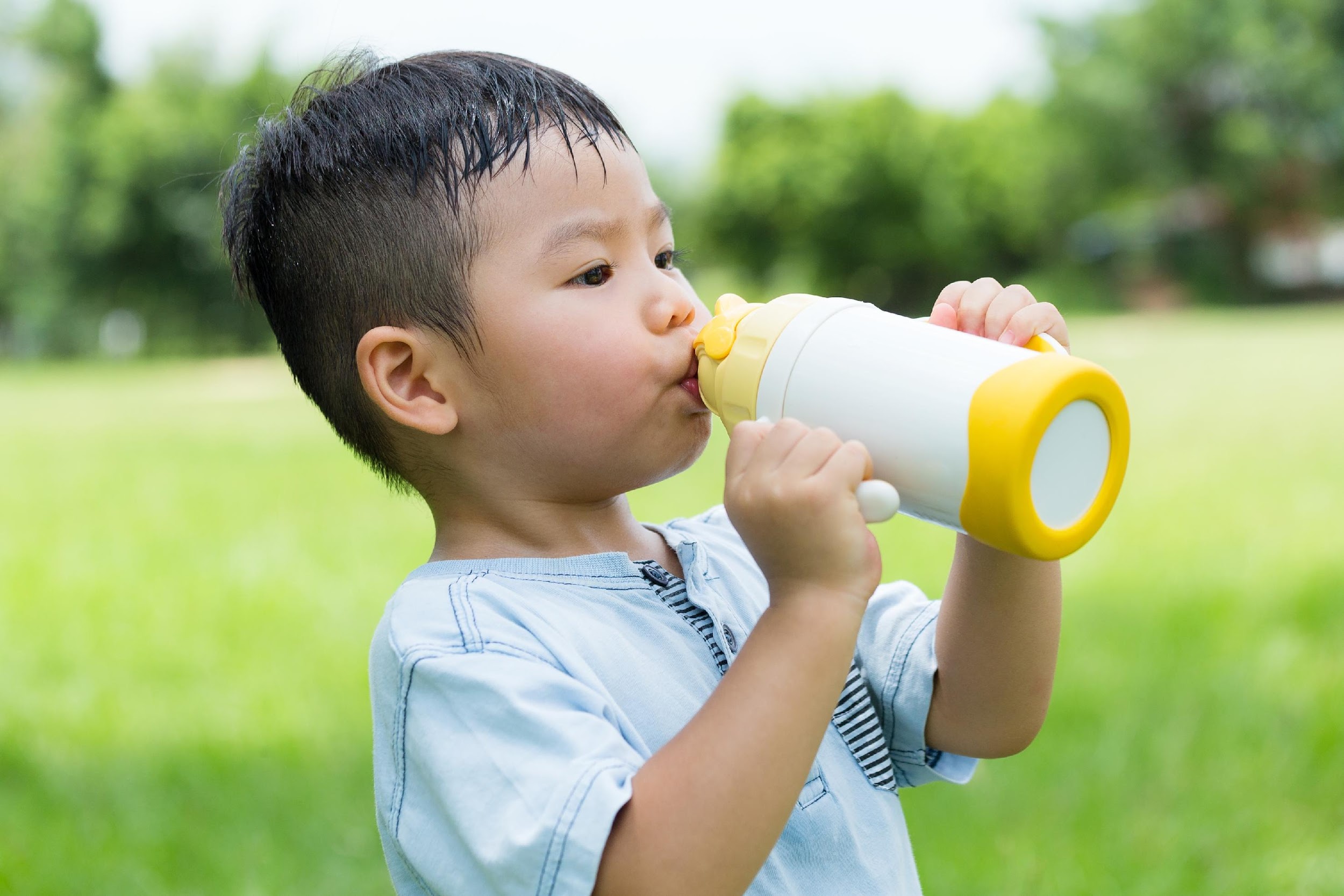 Según CT Sec. 19a-79-1a: Los niños deberán tener acceso a agua potable en todo momento, incluso durante las comidas y bocadillos.
Además, el CACFP exige que los centros ofrezcan agua a los niños a lo largo del día.
En virtud de los Patrones de comidas del CACFP, no puede servirse agua en lugar de leche en las comidas, sino que deben servirse ambas de forma concurrente.
[Speaker Notes: Ofrecer agua potable para beber a niños entre 1 y 2 años y en edad preescolar a lo largo del día es un requisito de habilitación en CT y un requisito del CACFP para todos los proveedores de cuidado infantil. Si bien no puede servir agua en lugar de leche a la hora de la comida, sí puede ofrecer agua además de leche. Ofrecer agua potable es saludable para los dientes de los niños e importante para mantenerlos hidratados. Otras bebidas, como jugos, gaseosas o bebidas carbonatadas, no son buenas para los dientes y agregan calorías vacías. Los bebés menores de 6 meses nunca deberían beber agua. Los bebés deben recibir exclusivamente leche humana o leche de fórmula comercial.]
Educación para padres
Asociarse con las familias para apoyar las elecciones saludables a través de:
Programas de educación para padres dictados por su Dietista matriculado
Boletines informativos
Publicación delos menúes
Información nutricional detallada en el menú
Reunión individual con el dietista, si el niño tiene necesidades alimentarias especiales.
[Speaker Notes: Existen varias maneras en que puede involucrar a los padres con la nutrición y la alimentación. Puede compartir información, pero también podemos aprender grandes cosas cuando invitamos a las familias a compartir. Puede aprender sobre su cultura culinaria y costumbres alimentarias, obtener nuevas ideas para su menú y, si las familias envían los alimentos para sus hijos, pensar juntos maneras de cumplir con los patrones de comidas que no sean costosas y que sean fáciles de llevar y divertidas para que los niños coman. Trabaje también con su Dietista consultor, ya que puede tener ideas novedosas de actividades familiares que podrían fomentar la participación.]
Información adicional
Como una mejor práctica, usted podría agregar las siguientes recomendaciones de alimentación:

Los alimentos nunca se usan como recompensa.
Los alimentos nunca se retienen como castigo.
Se alienta a los niños a comer, pero no se los obliga.
Los adultos se sientan con los niños para modelar buenos hábitos de alimentación y para ayudar a los niños a comprender cuándo están llenos.
[Speaker Notes: Dado que se trata de un módulo breve, no tenemos tiempo de profundizar en todas las mejores prácticas que podría considerar incluir en sus políticas. Pero aquí mencionamos las más valiosas. A lo largo de esta serie de módulos, tocamos cada uno de estos temas. Todas las prácticas entran dentro de las estrategias de Alimentación a demanda y División de responsabilidades.]
Recursos y referencias
Estándares Nacionales de Cuidado Infantil, Capítulo 4: Servicio de Alimentación y Nutrición. 4.2. Requisitos generales: https://nrckids.org/CFOC/Database/4.2.0

Departamento de Agricultura de los Estados Unidos (USDA), Servicio de Alimentación y Nutrición. Declaración de no discriminación: https://www.fns.usda.gov/cr/fns-nondiscrimination-statement

Estado de Connecticut, Oficina de Estatutos y Regulaciones sobre Infancia Temprana, Centros de Cuidado Infantil y Hogares de Cuidado Infantil: https://www.ctoec.org/wp-content/uploads/2019/03/centers_statsregs.pdf

Departamento de Agricultura de los Estados Unidos (USDA), Servicio de Alimentación y Nutrición. Ofrecer agua en el Programa de Alimentos para el Cuidado de Niños y Adultos del USDA: https://www.fns.usda.gov/tn/offering-water-cacfp

Departamento de Agricultura de los Estados Unidos (USDA), Servicio de Alimentación y Nutrición. Programa de Alimentos para el Cuidado de Niños y Adultos del USDA, Título 7 del CFR 226: https://www.ecfr.gov/current/title-7/subtitle-B/chapter-II/subchapter-A/part-226

Para más información sobre los requisitos del CACFP, visite: https://portal.ct.gov/SDE/Nutrition/CACFP-Child-Care-Centers. Antes de implementar cualquier cambio en las políticas o prácticas de alimentación y nutrición de su programa, comuníquese con su representante del CACFP para asegurarse de estar cumpliendo con todas las normas y regulaciones.
Declaración de divulgación: La información de este módulo se basa en diversas fuentes que se mencionan arriba. Tiene el objetivo de resaltar puntos clave relevantes para este tema, pero no es exhaustiva. Para más información, consulte los recursos mencionados arriba.
[Speaker Notes: Me complace que hayan podido acompañarme hoy para repasar las Políticas sobre nutrición. Hemos cubierto mucha información. Los recursos que se comparten aquí respaldan este contenido. Le recomendamos echarles un vistazo para obtener más información y para compartir con las familias bajo su cuidado.]
¡Gracias!
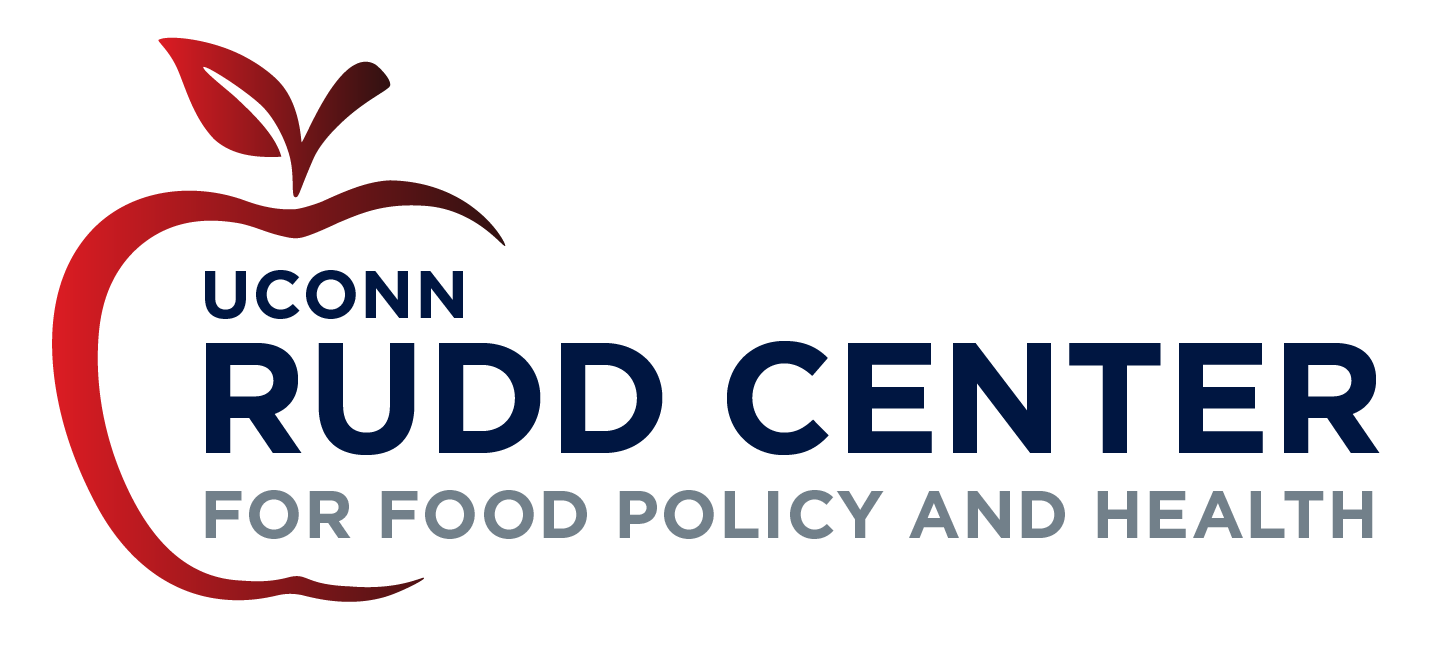 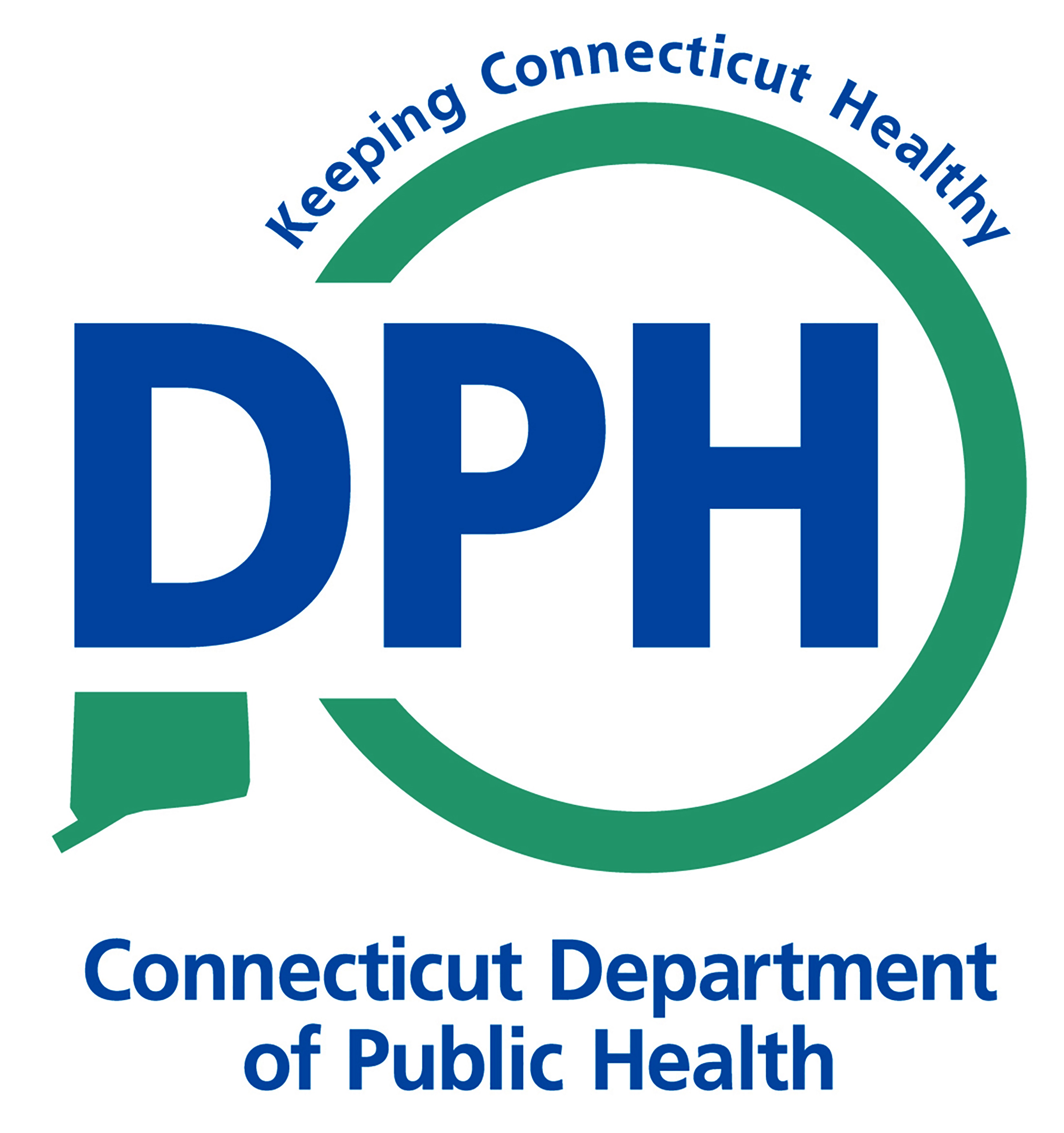 Hecho posible gracias al financiamiento de  
 los Centros para el Control y la Prevención de Enfermedades (CDC).
[Speaker Notes: Gracias de nuevo por acompañarme hoy. Este módulo es posible gracias a los Centros para el Control y la Prevención de Enfermedades y se desarrolló en colaboración con el UConn Rudd Center para la Salud y Política Alimentaria y el Departamento de Salud Pública de CT.]